Η ΕΝΕΡΓΕΙΑΚΗ ΠΟΛΙΤΙΚΗ ΤΗΣ ΕΥΡΩΠΑΪΚΗΣ ΕΝΩΣΗΣ
Το ενεργειακό ζήτημα της Ευρώπης αποτελεί μία από τις σημαντικότερες προκλήσεις στον 21ο αιώνα. Οι μορφές ενέργειας που χρησιμοποιούνται σήμερα βασίζονται κατά 93% σε παραδοσιακές μορφές ενέργειας των οποίων η εξόρυξη και η καύση εξαντλούν τους φυσικούς πόρους, μολύνουν το περιβάλλον και ευθύνονται για την υπερθέρμανση και τις υπόλοιπες κλιματικές αλλαγές. Το υπόλοιπο 7% αποτελούν τις ανανεώσιμες πηγές ενέργειας, των οποίων το ποσοστό θα πρέπει να αυξηθεί σημαντικά τα επόμενα χρόνια.
Οι ευρωπαίοι ηγέτες συμφώνησαν στις 9 Μαρτίου 2007 να εντάξουν την Ευρώπη ως σύνολο στη διεθνή Συνθήκη του Κιότο για την προστασία του περιβάλλοντος, θέτοντας στόχους τόσο για την καταπολέμηση της υπερθέρμανσης του πλανήτη, όσο και για την ενθάρρυνση των ανανεώσιμων πηγών ενέργειας και την αύξηση της συμμετοχής τους σε 20% επί του συνολικού ενεργειακού πακέτου μέχρι το έτος 2020.
ΕΙΣΑΓΩΓΗ
ΙΣΤΟΡΙΚΗ ΑΝΑΔΡΟΜΗ
Οι Ευρωπαίοι ηγέτες είχαν πάντοτε στραμμένο το ενδιαφέρον τους στην εξασφάλιση της ενεργειακής επάρκειας της Κοινότητας. Αυτό γίνεται απολύτως αντιληπτό από το γεγονός ότι οι δύο από τις τρεις πρώτες συνθήκες της Ευρωπαϊκής Ολοκλήρωσης ήταν αφιερωμένες στην ενέργεια: η Συνθήκη της Ευρωπαϊκής Κοινότητας Άνθρακα και Χάλυβα (ΕΚΑΧ) και η Συνθήκη της Ευρωπαϊκής Κοινότητας Ατομικής Ενέργειας (ΕΚΑΕ). Την εποχή της ίδρυσης της ΕΟΚ οι ενεργειακές ανάγκες των κρατών-μελών καλύπτονταν κατά 65% από τον άνθρακα (κυρίαρχη πηγή ενέργειας). Όσον αφορά την πυρηνική ενέργεια , αποτελούσε μια υποσχόμενη πηγή η οποία όμως έκρυβε και αρκετούς κινδύνους. Με τις Συνθήκες ΕΚΑΧ και ΕΚΑΕ οι Ευρωπαίοι ηγέτες στόχευαν στη ρύθμιση της τότε παρούσης και μελλοντικής παραγωγής και αγοράς.
Σύντομα όμως η χρήση του πετρελαίου άρχισε να αυξάνεται και να υποκαθιστά τον άνθρακα και το ουράνιο ως στρατηγικό ενεργειακό καύσιμο. Το πετρέλαιο ήταν φθηνό, εύχρηστο, σε αφθονία και ελαστικό στις ανάγκες της ζήτησης. Παράλληλα η χρήση του είχε ως συνέπεια την ολοένα και μεγαλύτερη εξάρτηση της Κοινότητας από το εξωτερικό.
ΙΣΤΟΡΙΚΗ ΑΝΑΔΡΟΜΗ
Μέχρι τη πετρελαϊκή κρίση του 1973 η εξόρυξή του, η μεταφορά και η διανομή του γινόταν από τις πετρελαϊκές εταιρείες (τις λεγόμενες 7 Αδελφές). Από τις αρχές όμως του 1970 και ιδίως μετά τη κρίση του 1973, οι πετρελαιοπαραγωγές χώρες αναθεώρησαν την στάση τους και αύξησαν το μερίδιο συμμετοχής τους στις πετρελαϊκές εταιρείες. Η τιμή του πετρελαίου εκτοξεύθηκε από τα 2,5$ το βαρέλι το 1972, στα 11$ το 1975 και τα 36$ το1980, μετά τη κρίση στο Ιράν.
Το αποτέλεσμα για τους Ευρωπαίους ήταν το ισοζύγιο τρεχουσών συναλλαγών να γίνει ελλειμματικό, ο πληθωρισμός και η ανεργία να πάρουν την ανιούσα και η Ευρώπη να γνωρίσει βαθιά ύφεση. Δυστυχώς ακόμα και μετά από αυτή τη κρίση οι Ευρωπαίοι δεν έδειξαν διατεθειμένοι να διαπραγματευτούν από κοινού τους όρους του εφοδιασμού τους, αλλά προτίμησαν να διατηρήσουν τη λογική του «ο καθένας μόνος του», διατηρώντας έτσι τα εθνικά μονοπώλια και τους κανόνες τους.
Οι ευρωπαϊκές αγορές ενέργειας αντιμετωπίζουν διάφορα προβλήματα όπως την κλιματική απειλή, την αργή πρόοδο στην ενεργειακή αποδοτικότητα και τη χρήση ανανεώσιμων πηγών ενέργειας, την ανάγκη για επενδύσεις σε ενεργειακές υποδομές και την ανάγκη για διαφάνεια. Υπάρχουν επιπλέον προκλήσεις στον ενεργειακό εφοδιασμό. Γι’ αυτούς  τους λόγους η Επιτροπή ανακοίνωσε τρεις βασικούς στόχους της ευρωπαϊκής ενεργειακής πολιτικής. Αυτοί είναι οι εξής:
Η καταπολέμηση της κλιματικής αλλαγής.
Η προώθηση της απασχόλησης και της ανάπτυξης. 
Ο περιορισμός της εξωτερικής εξάρτησης της Ε.Ε από τις εισαγωγές πετρελαίου και αερίου.
Ο κεντρικός λοιπόν στόχος που εγκρίθηκε και από το Ευρωπαϊκό Συμβούλιο το 2007 είναι η μείωση της εκπομπής αερίων του θερμοκηπίου από την κατανάλωση ενέργειας κατά 20% έως το έτος 2020.
ΕΥΡΩΠΑΪΚΗ ΕΝΕΡΓΕΙΑΚΗ ΣΤΡΑΤΗΓΙΚΗ
ΕΥΡΩΠΑΪΚΟΣ ΧΑΡΤΗΣ ΕΝΕΡΓΕΙΑΣ
Ο Ευρωπαϊκός Χάρτης Ενέργειας που υπογράφηκε στις 17 Δεκεμβρίου 1991 στη Χάγη από σχεδόν όλα τα ευρωπαϊκά κράτη, την Ευρωπαϊκά Κοινότητα, τις Η.Π.Α., τον Καναδά και την Ιαπωνία, ενισχύει τη βιομηχανική συνεργασία μεταξύ τους. Η εφαρμογή του Χάρτη προβλέπεται από τη Συνθήκη για τον Ευρωπαϊκό Ενεργειακό Χάρτη, που υπογράφηκε στις 17 Δεκεμβρίου του 1994.
Οι υπογράφοντες το Χάρτη έχουν ως στόχο τη συνεργασία στον ενεργειακό τομέα, μέσω της προστασίας των επενδύσεων, της ελεύθερης εμπορίας ενεργειακών υλών και προϊόντων, της διαμετακόμισης και της επίλυσης των όποιων διαφορών προκύπτουν.
Ως προς τις επενδύσεις, οι συμβαλλόμενοι οφείλουν να διαμορφώσουν ευνοϊκές και διαφανείς συνθήκες για τους ξένους επενδυτές (ίση μεταχείριση με τους εγχώριους)
Όσον αφορά την εμπορία υλών και προϊόντων ενέργειας, είναι υποχρεωτική η εφαρμογή των διατάξεων της GATT (ακόμη και αν οι υπογράφοντες δεν είναι μέλη της)
ΕΥΡΩΠΑΪΚΟΣ ΧΑΡΤΗΣ ΕΝΕΡΓΕΙΑΣ
Αναφορικά με τη διαμετακόμιση, εφαρμόζεται η αρχή της ελεύθερης διαμετακόμισης των συγκεκριμένων προϊόντων, χωρίς διακρίσεις ως προς την καταγωγή, το προορισμό και την ιδιοκτησία τους και χωρίς οι παραπάνω διακρίσεις να επηρεάζουν τη διαμόρφωση τιμών.
Οι υπογεγραμμένοι διασφαλίζουν την ορθή λειτουργία του ανταγωνισμού, καταπολεμώντας τις όποιες στρεβλώσεις και δημιουργούν γραφείο πληροφόρησης σχετικά με τους νόμους, κανονισμούς και διοικητικά μέτρα που αφορούν τις ενεργειακές ύλες και προϊόντα, ενισχύοντας έτσι τη διαφάνεια.
Τα μέρη που συμμετέχουν στον Ευρωπαϊκό Χάρτη Ενέργειας ασκούν κυριαρχία στους ενεργειακούς τους πόρους και αποφασίζουν για τις περιοχές στις οποίες σκοπεύουν να διεξάγουν έρευνες και να προχωρήσουν σε εκμετάλλευση κοιτασμάτων.
Παράλληλα, τα αντισυμβαλλόμενα κράτη-μέλη έχουν συμφωνήσει ώστε η οικονομική δραστηριότητα στον ενεργειακό τομέα να μη λειτουργεί με τρόπο επιβλαβή για τον περιβάλλον, καθότι σε αντίθετη περίπτωση ισχύει η αρχή του «ο ρυπαίνων πληρώνει». 
Τέλος, όσον αφορά τη φορολογία, η Συνθήκη δε δημιουργεί νέο δίκαιο και η άμεση φορολόγηση διέπεται από την εθνική νομοθεσία ή από διμερείς συμβάσεις.
ΕΥΡΩΠΑΪΚΟΣ ΧΑΡΤΗΣ ΕΝΕΡΓΕΙΑΣ
ΕΣΩΤΕΡΙΚΗ ΑΓΟΡΑ ΕΝΕΡΓΕΙΑΣ
Ουσιαστικά πρόκειται για τη σύσταση μίας εσωτερικής αγοράς για τα προϊόντα και τις υπηρεσίες του ενεργειακού τομέα, μέσω της εξάλειψης των εμποδίων που δημιουργούν δημόσια και ιδιωτικά συμφέροντα, ούτως ώστε να δοθεί η δυνατότητα στους καταναλωτές να έχουν πρόσβαση σε αυτά σε ανταγωνιστικές τιμές. Για την επίτευξή της χρειάζεται να δοθεί βαρύτητα στους παρακάτω τομείς:
Ύπαρξη φορολογικής εναρμόνισης στους ειδικούς φόρους κατανάλωσης (σύγκλιση συντελεστών)
Προσαρμογή των συμβάσεων του δημοσίου ώστε να επιδρούν θετικά στον τομέα της ενέργειας, όπου είναι δυνατό
Εισαγωγή του ανταγωνισμού όπου υπάρχουν κρατικά μονοπώλια (για ολοκλήρωση αγοράς και ανταγωνιστικότητα οικονομίας της ΕΕ)
Εφαρμογή του Ευρωπαϊκού Δικαίου της εσωτερικής αγοράς στον ενεργειακό τομέα (ίδιων διατάξεων για ελεύθερη κυκλοφορία αγαθών, υπηρεσιών, για τα μονοπώλια κλπ)
Η δημιουργία Διευρωπαϊκών Δικτύων Ενέργειας
ΔΙΕΥΡΩΠΑΪΚΑ ΔΙΚΤΥΑ ΕΝΕΡΓΕΙΑΣ
Η δημιουργία τους είναι απαραίτητη για τον εφοδιασμό της Ε.Ε. με φθηνή και ασφαλή ενέργεια και την εξασφάλιση περισσότερων επιλογών στους καταναλωτές, λόγω της διαφοροποίησης των ενεργειακών πηγών.
Επιπλέον, η πρόσβαση στα ΔΕΔ-Ε καταπολεμά την απομόνωση και την καθυστερημένη ανάπτυξη μειονεκτικών περιοχών (πχ νησιών), ενισχύοντας την εδαφική συνοχή της Ε.Ε.
Παράλληλα, η διασύνδεση των ΔΕΔ-Ε ενισχύει τη βιώσιμη ανάπτυξη, μέσω της χρήσης αποδοτικότερων τεχνολογιών οι οποίες περιορίζουν τις απώλειες και μειώνουν τους περιβαλλοντικούς κινδύνους που συνδέονται με τη μεταφορά και διανομή ενέργειας.
ΔΙΕΥΡΩΠΑΪΚΑ ΔΙΚΤΥΑ ΕΝΕΡΓΕΙΑΣ
Οι άξονες δράσης της Κοινότητας στον τομέα των ΔΕΔ-Ε είναι:
Ο προσδιορισμός των έργων κοινού ενδιαφέροντος και έργων προτεραιότητας
Τα έργα κοινού ενδιαφέροντος αφορούν δίκτυα ηλεκτρικής ενέργειας και αερίου, τα οποία πρέπει να έχουν προοπτικές οικονομικής βιωσιμότητας
Τα έργα προτεραιότητας είναι έργα κοινού ενδιαφέροντος που έχουν σημαντική επίδραση στην καλή λειτουργία της εσωτερικής αγοράς, της ασφάλειας εφοδιασμού και της αξιοποίησης των ανανεώσιμων πηγών ενέργειας
Τα έργα ευρωπαϊκού ενδιαφέροντος, που είναι έργα προτεραιότητας με διασυνοριακό χαρακτήρα
ΔΙΕΥΡΩΠΑΪΚΑ ΔΙΚΤΥΑ ΕΝΕΡΓΕΙΑΣ
ii.      Η διαμόρφωση ευνοϊκότερου πλαισίου για την ανάπτυξη των                                                    δικτύων αυτών. Αυτή επιτυγχάνεται με:
Τεχνική συνεργασία μεταξύ των αρμόδιων φορέων
Διευκόλυνση της ολοκλήρωσης των διαδικασιών χορήγησης αδειών, ώστε να αποφευχθούν καθυστερήσεις
Παροχή ενίσχυσης από τα Κοινοτικά Ταμεία
Εισαγωγές φυσικού αερίου
Ο ενεργειακός εφοδιασμός αποτελεί το δεύτερο πυλώνα της ευρωπαϊκής ενεργειακής πολιτικής. Ο σκοπός του εφοδιασμού είναι η μια ευρωπαϊκή κοινότητα η οποία θα είναι ανεξάρτητη στον ενεργειακό τομέα, δεν θα εξαρτάται δηλαδή από έναν προμηθευτή αλλά θα έχει τη δυνατότητα επιλογής μεταξύ πολλών, θα γίνεται ορθολογιστική κατανάλωση της ενέργειας, θα υπάρχουν νέα κοιτάσματα και ταυτόχρονα θα υπάρξει στροφή στις ανανεώσιμες πηγές ενέργειας. Μέχρι τις αρχές της δεκαετίας του 1950, η ενεργειακή οικονομία της κοινότητας βασιζόταν κυρίως στον άνθρακα ως πρωταρχική πηγή ενέργειας. Με την μετατόπιση όμως της ζήτησης προς το πετρέλαιο και τη βενζίνη τα οποία εισάγονταν αποκλειστικά από τρίτες χώρες, οι χώρες της κοινότητας δε μπορούσαν να είναι ενεργειακά ανεξάρτητες. Η προτεραιότητα λοιπόν του ενεργειακού εφοδιασμού είναι η μείωση της ευπάθειας της Ε.Ε έναντι των εισαγωγών ενεργειακών πόρων, των ενεργειακών κρίσεων, των διακοπών του εφοδιασμού και της αβεβαιότητας στους μελλοντικούς εφοδιασμούς.
Ο ΕΝΕΡΓΕΙΑΚΟΣ ΕΦΟΔΙΑΣΜΟΣ
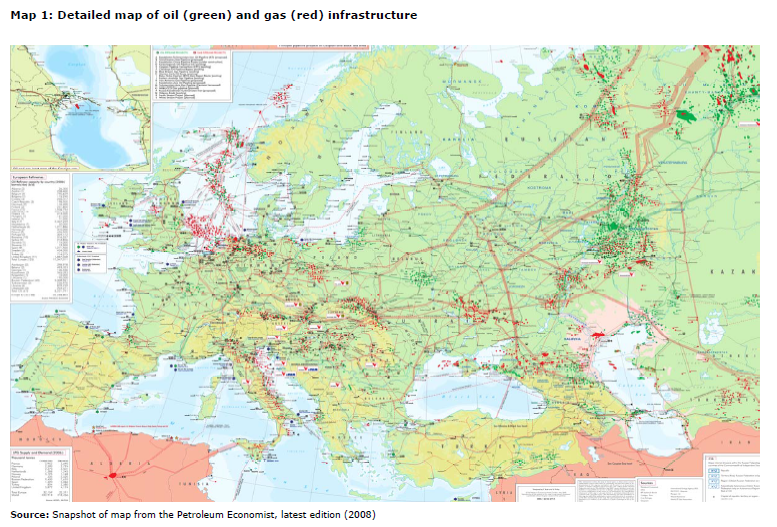 Αγωγός ΤΑΡ
Εισαγωγές Φυσικού Αερίου
Μερίδιο των ανανεώσιμων πηγών ενέργειας στην παραγωγή ηλεκτρικής ενέργειας
Η Επιτροπή πρότεινε να θεσπίσει η Ε.Ε ένα νομικά υποχρεωτικό στόχο της τάξης του 20% για το μερίδιο των ανανεώσιμων πηγών στην κατανάλωση της ενέργειας για το έτος 2020, καθώς επίσης και ένα νέο νομοθετικό πλαίσιο για την προώθηση και τη χρησιμοποίηση των ανανεώσιμων πηγών ενέργειας. Για να γίνει εφικτός αυτός ο στόχος όμως θα πρέπει να σημειωθεί σημαντική πρόοδος στους τομείς της ηλεκτρικής ενέργειας, δηλαδή να αυξηθεί το ποσοστό παραγωγής της από ανανεώσιμες πηγές ενέργειας και από ορυκτά καύσιμα που δεσμεύουν και αποθηκεύουν το επιβλαβές για το περιβάλλον διοξείδιο του άνθρακα, να αυξηθεί η παραγωγή ενέργειας μέσω των βιοκαυσίμων τα  οποία μέχρι το έτος 2020 θα πρέπει να καλύπτουν το 10% των καυσίμων που προορίζονται για οχήματα και τα συστήματα θέρμανσης και ψύξης.
ΝΕΕΣ ΤΕΧΝΟΛΟΓΙΕΣ ΚΑΙ ΝΕΕΣ ΠΗΓΕΣ ΕΝΕΡΓΕΙΑΣ
Παραγωγή Ενέργειας βάση πηγών (2014)
Κατανάλωση Ενέργειας κατά κλάδο (1990-2012)
Κατανάλωση Ενέργειας κατά κλάδο (2013)
Ακαθάριστη Κατανάλωση στην ΕΕ-28, (1990-2013) (ως ποσοστό επί της συνολικής κατανάλωσης)
Μερίδιο των άνθρακα, λιγνίτη, πετρέλαιο και φυσικό αέριο στη συνολική κατανάλωση ενέργειας  (2011)